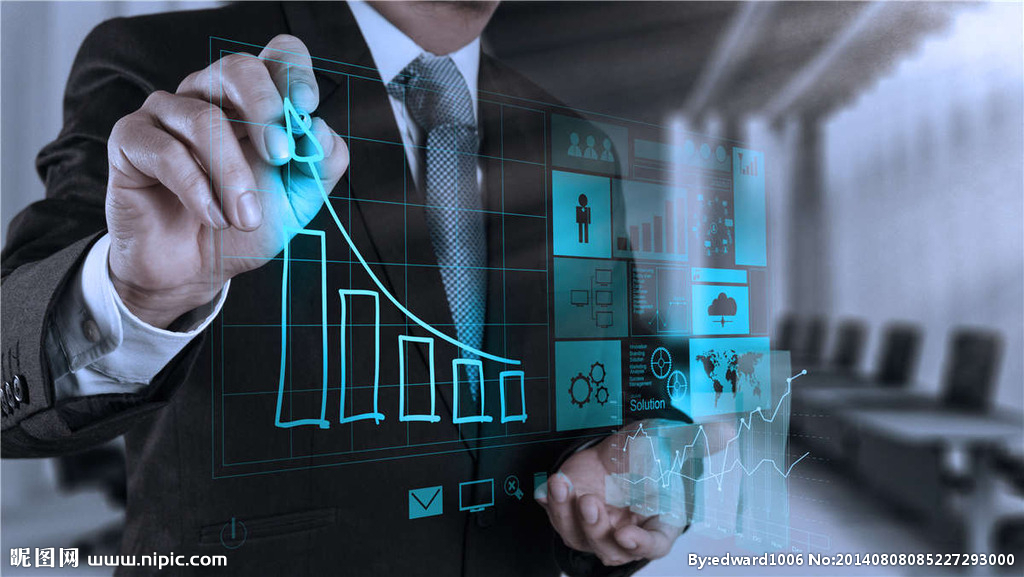 20XX
商业计划书
BUSINESS    REPORT
目   录
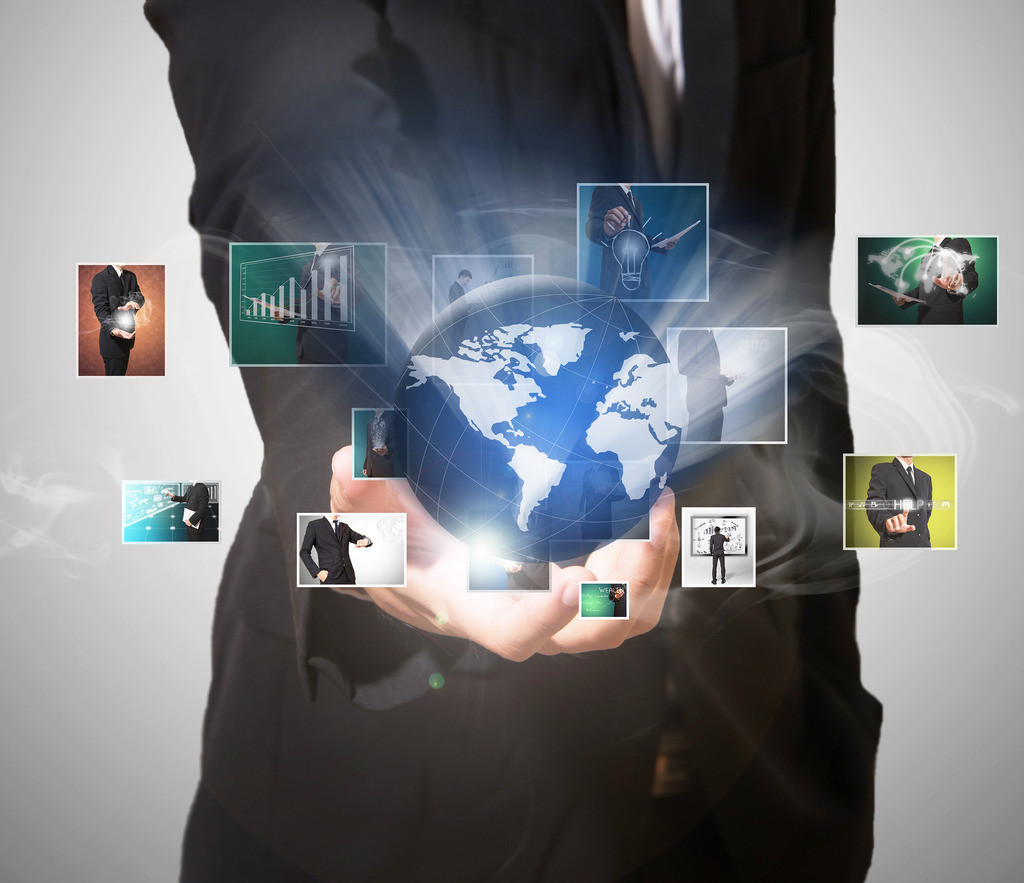 1.
项目简介
2.
项目计划
3.
市场分析
4.
投资回报
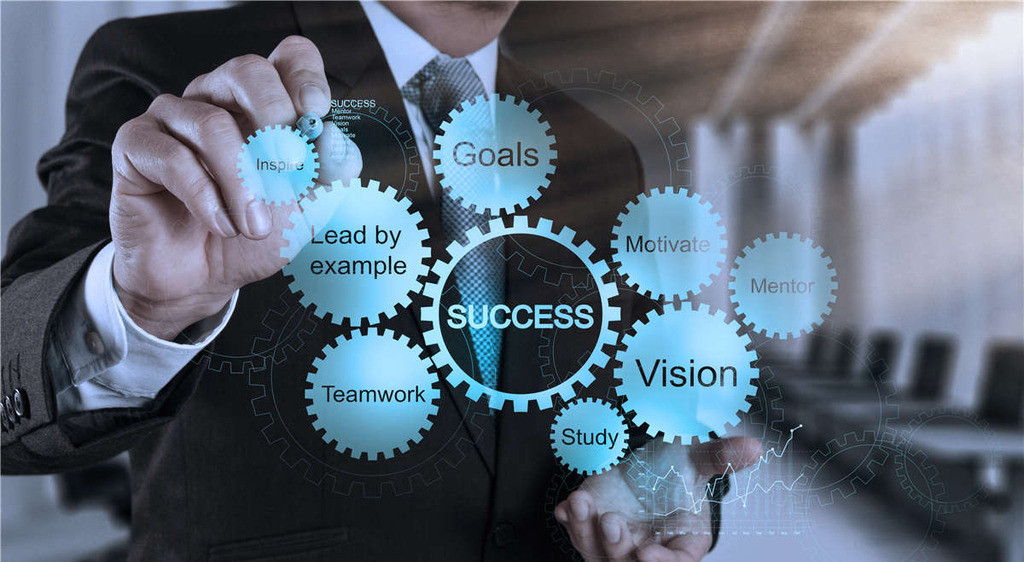 01
项目简介
1.1
投资亮点
MORE  THAN  TEMPLATE
Click here to add  you to the Center of the  
narrative thought
MORE  THAN  TEMPLATE
Click here to add  you to the Center of the  
narrative thought
01
02
04
03
MORE  THAN  TEMPLATE
Click here to add  you to the Center of the  
narrative thought
MORE  THAN  TEMPLATE
Click here to add  you to the Center of the  
narrative thought
1.1
投资亮点
MORE  THAN  TEMPLATE
Click here to add  you to the Center of the  
narrative thought
MORE  THAN  TEMPLATE
Click here to add  you to the Center of the  
narrative thought
MORE  THAN  TEMPLATE
Click here to add  you to the Center of the  
narrative thought
MORE  THAN  TEMPLATE
Click here to add  you to the Center of the  
narrative thought
1.2
我们的愿景
MORE  THAN  TEMPLATE
Click here to add  you to the Center of the  
narrative thought
MORE  THAN  TEMPLATE
Click here to add  you to the Center of the  
narrative thought
MORE  THAN  TEMPLATE
Click here to add  you to the Center of the  
narrative thought
MORE  THAN  TEMPLATE
Click here to add  you to the Center of the  
narrative thought
01
02
03
04
1.2
我们的愿景
MORE  THAN  TEMPLATE
Click here to add  you to the 
Center of the  narrative thought
MORE  THAN  TEMPLATE
Click here to add  you to the 
Center of the  narrative thought
MORE  THAN  TEMPLATE
Click here to add  you to the 
Center of the  narrative thought
1.3
公司业务
MORE  THAN  TEMPLATE
Click here to add  you to the Center of the
Narrative  Thought
MORE  THAN  TEMPLATE
Click here to add  you to the Center of the
Narrative  Thought
MORE  THAN  TEMPLATE
Click here to add  you to the Center of the
Narrative  Thought
MORE  THAN  TEMPLATE
Click here to add  you to the Center of the
Narrative  Thought
1.3
公司业务
MORE  THAN  TEMPLATE
Click here to add  you to the Center of the  
narrative thought
MORE  THAN  TEMPLATE
Click here to add  you to the Center of the  
narrative thought
MORE  THAN  TEMPLATE
Click here to add  you to the Center of the  
narrative thought
MORE  THAN  TEMPLATE
Click here to add  you to the Center of the  
narrative thought
MORE  THAN  TEMPLATE
Click here to add  you to the Center of the  
narrative thought
1.4
我们的团队
MORE  THAN  TEMPLATE
Click here to add  you to the Center of the  
narrative thought
MORE  THAN  TEMPLATE
Click here to add  you to the Center of the  
narrative thought
MORE  THAN  TEMPLATE
Click here to add  you to the Center of the  
narrative thought
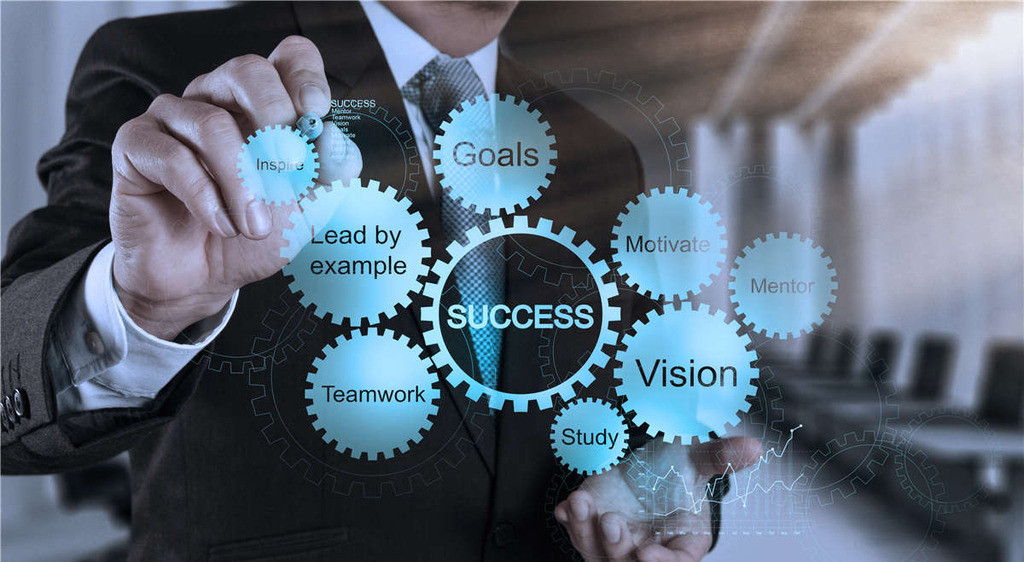 02
项目计划
2.1
商业模式
MORE  THAN  TEMPLATE
Click here to add  you to the Center
of the  narrative thought Click here
to add  you to the Center of the 
narrative thought
MORE  THAN  TEMPLATE
Click here to add  you to the Center
of the  narrative thought Click here
to add  you to the Center of the 
narrative thought
MORE  THAN  TEMPLATE
Click here to add  you to the Center
of the  narrative thought Click here
to add  you to the Center of the 
narrative thought
01
02
03
2.1
商业模式
Click here to add  you to the Center of 
the  narrative thought Click here to add
you to the Center of the  narrative thought
Click here to add  you to the Center of 
the  narrative thought Click here to add
you to the Center of the  narrative thought
MORE  THAN  TEMPLATE
MORE  THAN  TEMPLATE
MORE  THAN  TEMPLATE
MORE  THAN  TEMPLATE
Click here to add  you to the Center of 
the  narrative thought Click here to add
you to the Center of the  narrative thought
Click here to add  you to the Center of 
the  narrative thought Click here to add
you to the Center of the  narrative thought
2.2
竞争对手分析
TITLE      HERE
Click here to add  you to the
center of the  narrative thought
TITLE      HERE
Click here to add  you to the
center of the  narrative thought
TITLE      HERE
Click here to add  you to the
center of the  narrative thought
TITLE      HERE
Click here to add  you to the
center of the  narrative thought
2.3
竞争优势
Click here to add  you to the  center of the  
narrative thought
01
TITLE   HERE
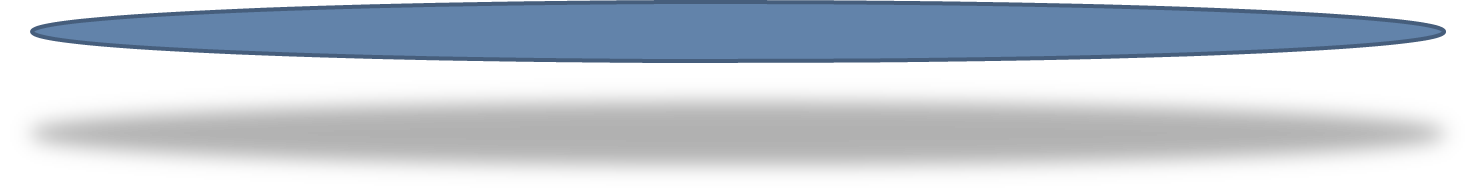 Click here to add  you to the  center of the  
narrative thought
02
TITLE   HERE
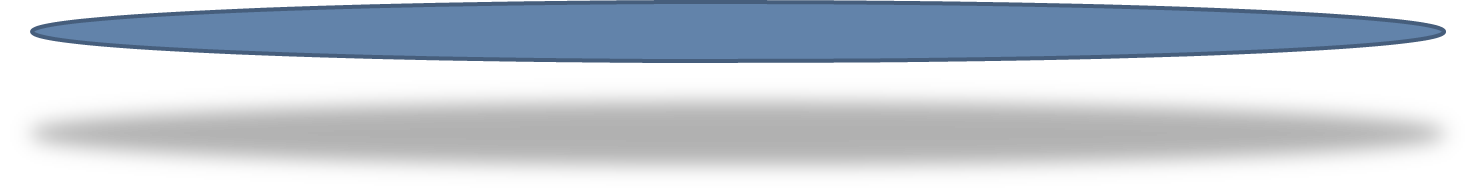 Click here to add  you to the  center of the  
narrative thought
03
TITLE   HERE
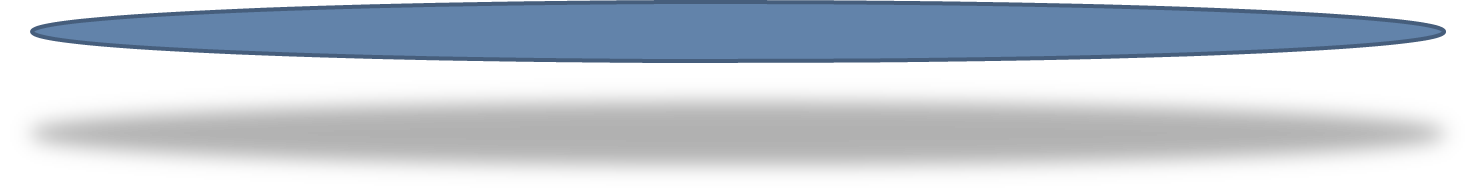 Click here to add  you to the  center of the  
narrative thought
04
TITLE   HERE
2.3
竞争优势
MORE  THAN  TEMPLATE
Click here to add  you to the Center 
of the  narrative thought
MORE  THAN  TEMPLATE
Click here to add  you to the Center 
of the  narrative thought
STEP
STEP
02
04
03
01
STEP
STEP
MORE  THAN  TEMPLATE
Click here to add  you to the Center 
of the  narrative thought
MORE  THAN  TEMPLATE
Click here to add  you to the Center 
of the  narrative thought
2.4
发展规划
2013
2015
2014
2012
MORE  THAN  
   TEMPLATE
Click here to add  you
to the Center  of the 
narrative thought
MORE  THAN  
   TEMPLATE
Click here to add  you
to the Center  of the 
narrative thought
MORE  THAN  
   TEMPLATE
Click here to add  you
to the Center  of the 
narrative thought
MORE  THAN  
   TEMPLATE
Click here to add  you
to the Center  of the 
narrative thought
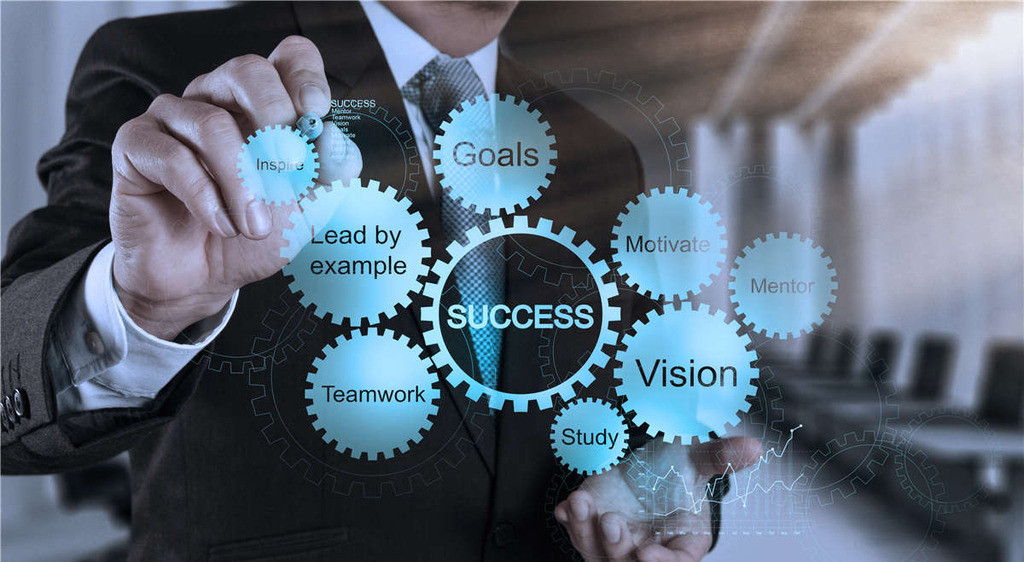 03
市场分析
3.1
市场分析
Click here to add  you to the  center of the  narrative 
thought Click hereto add   you to the center of the 
narrative thought  Click here to add  you to the center 
of the  narrative thought

Click here to add  you to the  center of the  narrative 
thought Click hereto add   you to the center of the 
narrative thought  Click here to add  you to the center 
of the  narrative thought

Click here to add  you to the  center of the  narrative 
thought Click hereto add   you to the center of the 
narrative thought  Click here to add  you to the center 
of the  narrative thought
3,482
2,580
1,368
Click here to add  you to 
the Center of the  narrative 
Thought
Click here to add  you to 
the Center of the  narrative 
thought
Click here to add  you to 
the Center of the  narrative 
Thought
Click here to add  you to 
the Center of the  narrative 
thought
Click here to add  you 
to the Center of the  
narrative thought
3.2
市场分析
68%
77%
59%
45%
TITLE   HERE
TITLE   HERE
TITLE   HERE
TITLE   HERE
Click here to add  you
To the  center of the 
narrative thought
Click here to add  you
To the  center of the 
narrative thought
Click here to add  you
To the  center of the 
narrative thought
Click here to add  you
To the  center of the 
narrative thought
3.3
市场分析
TEMPLATE
TEMPLATE
TEMPLATE
Click here to add  you to the  center of  the  narrative  thought Click here
to add   you to the center of the narrative thought Click here to add  you 
to the center  of the  narrative thought
TEMPLATE
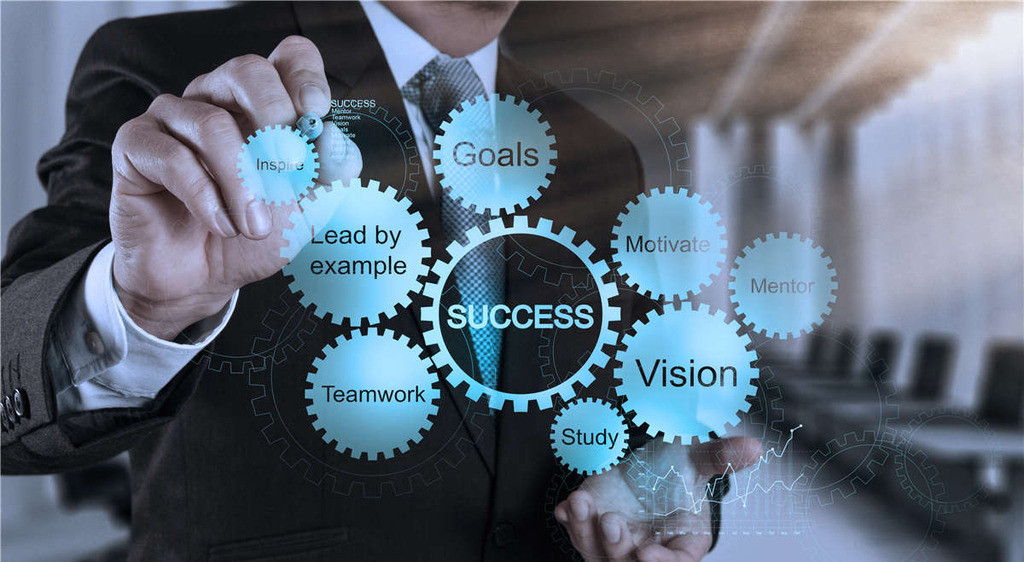 04
投资回报
4.1
未来目标
Click here to add  you to the  center of the  narrative 
Thought  Click here to add   you to the  center of the 
                             narrative thought
TEMPLATE
TEMPLATE
TEMPLATE
TEMPLATE
GOAL
TEMPLATE
4.1
未来目标
TITLE   HERE
TITLE   HERE
TITLE   HERE
TITLE   HERE
4.2
财务预测
2,345
12,591
TEMPLATE
TEMPLATE
2011
年度
2015
年度
2013
年度
2012
年度
2014
年度
3,867
1,458
5,674
TEMPLATE
TEMPLATE
TEMPLATE
4.3
融资需求
Click here to add  you to the  center of the  narrative 
thought Click hereto add   you to the center of the 
narrative thought
TEMPLATE
Click here to add  you to the  center of the  narrative 
thought Click hereto add   you to the center of the 
narrative thought
TEMPLATE
Click here to add  you to the  center of the  narrative 
thought Click hereto add   you to the center of the 
narrative thought
TEMPLATE
4.3
融资需求
MORE  THAN  TEMPLATE
Click here to add  you to the Center of the
Narrative  Thought
MORE  THAN  TEMPLATE
Click here to add  you to the Center of the
Narrative  Thought
01
MORE  THAN  TEMPLATE
Click here to add  you to the Center of the
Narrative  Thought
04
02
05
03
MORE  THAN  TEMPLATE
Click here to add  you to the Center of the
Narrative  Thought
MORE  THAN  TEMPLATE
Click here to add  you to the Center of the
Narrative  Thought
感谢观看
THANK      YOU